Chapter 5Channel Conflict
Agenda
Learning Objectives
Introduction to Channel Conflict
The Nature of Channel Conflict
Consequences of Conflict
Major Sources of Conflicts in Channels
Conflict Resolution Strategies
Take-Aways
Learning Objectives
Outline inherent sources of conflict in channel relationship and define its three main causes: goals, perceptions, and domains.
Recognize the different types of conflict
Develop an understanding of how conflict can be measured
Understand the ways in which partner conflict can be resolved.
Describe the negative effects of high conflict on channel performance but also identify circumstances in which conflict is neutral or even positive.
Recognize why multiple channels represent the norm and describe ways to address the conflict they create.
Explain why many suppliers like gray markets (while protesting to the contrary).
Agenda
Learning Objectives
Introduction to Channel Conflict
The Nature of Channel Conflict
Consequences of Conflict
Major Sources of Conflicts in Channels
Conflict Resolution Strategies
Take-Aways
Introduction to Channel Conflict
Channel conflict arises when behavior by one channel member is in opposition to the wishes or behaviors of its channel counterparts.
Channel actor seeks a goal or object that its counterpart currently controls. 
One member of a channel views its upstream or downstream partner as an adversary or opponent.
These interdependent parties, at different levels of the channel (upstream and downstream), contest with each other for control.
Omni-channel context
Conflict can be exacerbated if the firms treat each channel separately (rather than ensuring synergy)
This can create new forms of conflict
E.g. when online channels cannibalize the sales of in-store channels
Agenda
Learning Objectives
Introduction to Channel Conflict
The Nature of Channel Conflict
Consequences of Conflict
Major Sources of Conflicts in Channels
Conflict Resolution Strategies
Take-Aways
The nature of Channel Conflict
Some conflict can actually strengthen and improve the channel – as long as the channel manager deals with it effectively and appropriately.
Types of Conflict
Conflict implies incompatibility at some level.
Latent conflict describes the inevitable collision between channel members that pursue their own separate goals, strive to maintain their autonomy, and compete for limited resources.
Perceived conflict arises as soon as a member senses any opposition: viewpoints, perceptions, sentiments, interests, or intentions. 
Felt (or affective) conflict arises as when emotions enter the picture and can escalate into manifest conflict.
Individual players start mentioning conflict in the channel, as a result of negative emotions they experience (tension, anxiety, anger, frustration, and hostility).
Organizational members personalize their differences (i.e. “That company is so rude. It does not care how I feel.”)
Manifest conflict is expressed visibly through behaviors (i.e. blocking each other’s initiatives or goal achievement, withdrawing support)
Types of Conflict – Latent Conflict
Latent conflict describes the inevitable collision between channel members that pursue their own separate goals, strive to maintain their autonomy, and compete for limited resources.
Companies linked in a channel are fundamentally independent.
So ignoring one another does not get rid of latent conflict.
Organizations will focus on few latent conflicts at a time while looking over others.
The failure to account for latent conflict may become a problem if the partners develop new channel initiatives that transform the latent conflict and spark opposition from channel partners.
Types of Conflict – Perceived Conflict
Perceived conflict arises as soon as a member senses any opposition: viewpoints, perceptions, sentiments, interests, or intentions. 
It is cognitive, emotionless, and mental, resulting from the recognition of a contentious situation.
Members experience little emotion or frustration
Focused on keeping it “professional”
Maintains a preferred, “normal” state in marketing channels
Thus, members may not consider the situation conflict-laden, despite opposition.
Types of Conflict – Felt (or Affective) Conflict
Felt (or affective) conflict arises as when emotions enter the picture.
Individual players start mentioning conflict in the channel, as a result of negative emotions they experience (tension, anxiety, anger, frustration, and hostility).
Organizational members personalize their differences (i.e. “That company is so rude. It does not care how I feel.”)
The outcomes are similar:
Economic considerations fade into the background
Antagonists impute human features and personal motives to channel partners
Economic, sensible choices are refused to punish other channel members.
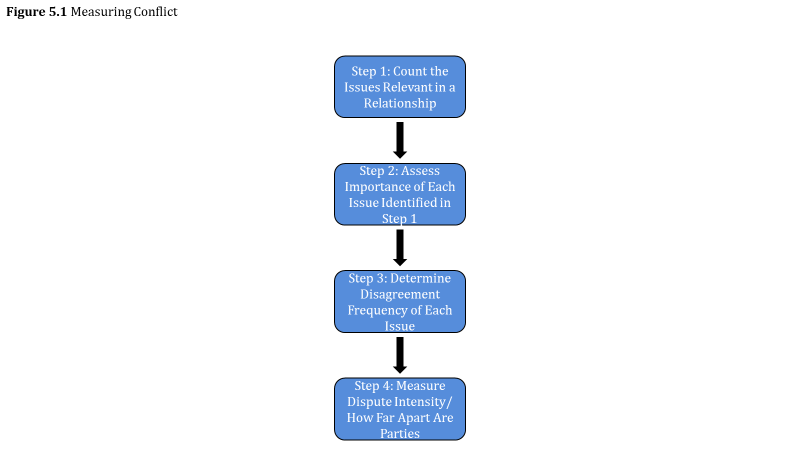 12
Measuring Conflict (4 Steps)
Index of manifest conflict:
Agenda
Learning Objectives
Introduction to Channel Conflict
The Nature of Channel Conflict
Consequences of Conflict
Major Sources of Conflicts in Channels
Conflict Resolution Strategies
Take-Aways
Consequences of Conflict
Despite a widespread (and sometimes accurate) view of conflict as dysfunctional, such that it harms relationship coordination and performance, on some occasions, opposition actually makes a relationship better.
Functional Conflict
Functional conflict implies that members recognize each other’s contributions and understand that their success depends on others, so they can oppose each other without damaging their arrangement. As a result of their opposition, they:
Communicate more frequently and effectively,
Establish outlets for expressing their grievances,
Critically review their past actions,
Devise and implement a more equitable split of system resources,
Develop a more balanced distribution of power in their relationship, and
Develop standardized ways to deal with future conflict and keep it within reasonable bounds.
Conflict is functional when it drives channel members to improve their performance.
Manifest Conflict: Reducing Channel Performance
Manifest conflict is expressed visibly through behaviors (i.e. blocking each other’s initiatives or goal achievement, withdrawing support)
High levels of manifest conflict can reduce an organization’s satisfaction and damage the channel’s long-term ability to function as a close partnership
Perceived, felt (affective), and manifest conflict will increase
Conflict will increase its anticipated disappointment by inflating the focal firm’s belief that there are better alternatives available
Trust is a critical foundation for durable, well-coordinated relationships
Channel managers need to determine if the costs of conflict are worth the benefits that conflict might induce
Conflict needs to be managed rather than minimized
18
Agenda
Learning Objectives
Introduction to Channel Conflict
The Nature of Channel Conflict
Consequences of Conflict
Major Sources of Conflicts in Channels
Conflict Resolution Strategies
Take-Aways
Major Sources of Conflicts in Channels
Rooted in differences in
Channel members’ goals
Perceptions of reality
Perceived domains, or areas in which they should be able to operate with autonomy
Sources of Conflict - Competing Goals
Each channel member has a set of goals and objectives that differ from the goals and objectives of other channel members
The inherent difference in what they want to achieve and what they value causes principals to seek ways to monitor and motivate agents
Agency theory underscores how competing goals create conflict in any principal-agent relationship
Tension arises from perceptions of goal divergence 
Example: Nike and Foot Locker
21
Nike & Footlocker – Competing Goals
Both want to maximize their own profits by increasing unit sales.
Sources of Conflict – Differing Perceptions of Reality
Distinct perceptions of reality induce conflict, because they imply the likelihood of divergent responses to the same situation.
Perceptions differ even in relation to seemingly basic questions such as
What are the attributes of the product/service?
What applications does the product/service support, and for which segments?
Who is the competition?
Misperceptions are so common due to focus 
The supplier focuses on its products and its processes
Downstream channel members focus on its functions and customers
In domestic markets, channel members disagree in their views of the situation; in international settings, cultural differences exacerbate the problem
23
Intrachannel Competition
Suppliers may sense conflict if their downstream partners represent their competitors
Agents and resellers rely on this tactic to provide high coverage and lower prices
Intrachannel competition can spark disputes, especially if the downstream agent appears insufficiently dedicated to meeting its responsibilities to the supplier
Intrachannel competition implies that the supplier relies on various direct competitors to sell its products to the market
Intrachannel CompetitionExample: Cisco (USA/Global)
~85% of Internet traffic flows through Cisco’s systems 
Cisco relies on third-party distributors
Direct sales model focuses on its 30 largest, enterprise customers and 60,000 distributors that  sell to smaller buyers (which accounts for 85% of its revenues)
Tier partner program - Offers extensive training and certifications to partners who gain familiarity with Cisco products
Cisco is on an acquisition spree
It acquired Broadsoft to gain a foothold in the voice marketplace 
Some partners are concerned that Cisco will begin to compete directly with its partners that have already invested heavily in their own voice offerings
25
Omni-Channels
Omni channel strategy can be a breeding ground for conflict
The use of multiple channels is now the norm
Suppliers and customers like multiple channels as they can easily find each other and fulfill needs using the most appropriate channel.
Suppliers
Increases market penetration 
Better view of multiple markets
Raising entry barriers to potential customers
Customers
Increases chances of finding a channel that meets their consumer demands
Customers can pit one channel against another (to seek lower prices)
Omni-Channels (continued)
Dangers of multiple channels
Down stream members
Downstream members may lose motivation and withhold support (passive response)
Retaliate 
Exit supplier channel structure (active response)
Customers
Free-riding – gaining services from one channel (and then using another)
Reduction in breadth and vigor of market representation
Suppliers assume that adding channels helps to serve distinct segments
Yet customers can move across categories, behaviors can change or overlap
Omni-Channels -  Ideal EnviroNments
Identifying Multi Channel Conflict
Multiple channels do not automatically compete. Different channels can serve distinct segments and perform different tasks. 
Channel members may assume they are serving the same customers
Example – Coca Cola
Faced opposition in Japan after installing vending machines, yet market research revealed that consumers used vending machines on different occasions and obtained different value than they would from a retail setting.
Multiple channels can build primary demand for the product category 
e.g. a store and direct marketing operation such as catalogues and websites
Customers encounter brand in both channels and choose which one to use
Identifying Multi Channel Conflict (continued)
Many combination sellers represent the same owner
E.g. Victoria's secret for lingerie, Land’s End for clothing
These owners will bundle business operations to reduce channel conflict such as a corporate accountant to allocate costs or revenues and a human resources manager to administer compensation.
When channels are not independent, it is not as easy to settle disputes
Identifying multi-channel conflict requires a clear recognition of the various benefits of the multiple channels to the supplier
Better coverage is an obvious benefit
One channel might help the supplier manage another
Dual distribution (Vertically integrated and outsourced practice) rarely causes conflict, but it can be hard to recognize
E.g. Serving industrial customers by sending manufacturer representatives while reserving some customers (house accounts) to be served by customer employees 
Ambiguous (performance ambiguity problem)
Complex (lock-in problem)
Example: Samsung/Lenovo/Canon (India)
In India, consumer electronics are mostly distributed through brick-and-mortar stores, which account for 80% of retail sales volume 
India’s E-commerce giants (such as Flipkart, Snapdeal, and Amazon) are challenging these offline-stores by offering competitive pricing 
Smaller retailers are attracted to the growth of e-commerce and are taking to these e-commerce channels to sell their products at a much lower price point than their offline stores
Manufacturers such as Canon and Lenovo sought To undercut etailers by offering longer warranties for purchases through traditional “authorized “channels
Manufacturers must embrace the inevitable growth of e-commerce channels (rather than trying to quickly build offline channels)
31
Managing Multiple Channels
Suppliers must consider what responsibility they have to protect their multiple channels from one another (after identifying the presence and threat of a conflict). 
Suppliers may assume no responsibility, try to keep channels from competing (e.g. terminating discourse), or devise pricing schemes for different channels
To differentiate themselves, suppliers can offer more support, service, products, or even different products
If they can supply differentiated product lines (from the end-user perspective), suppliers gain more cooperation from their multiple channels in terms of pricing, stocking, and display
E.g. offering the “same” product under different brand names to different channels (common in automobile and appliance markets)
[Speaker Notes: Trying to prevent channels from competing can provoke legal action  and is often futile
Suppliers that try to manage the problem by devising different pricing schemes enter legally dubious territory, creating an opportunity for arbitrage (as will be discussed in relation to gray markets) 
Offering the same product under different brand names is effective when buyers do not know the products are virtually the same.
	Third parties can also point out model X of brand Y is the same as model A of brand B
	The strategy can be futile unless both brands possess considerable brand equity]
Managing Multiple Channels (continued)
Differentiation through different brands/products in different channels no longer entails a multi-channel strategy
E.g. when the supplier sells a “flagship” segment of its product line through one channel and provides secondary or peripheral products in a separate channel
Some channels demand active intervention 
E.g. durable products are distinctive in that they can be rented or sold, and then resold by various members of the channel
In the 90’s, US automakers kept factories running by selling high volumes at low prices to rental agencies (many of which they partially owned). 
These agencies started to resell the cars at attractive prices, hurting auto dealers that eventually took to the court system to address the issue.
Carmakers lessened the conflict by buying back these gently used cars and reselling to dealers, allowing them to maintain production volume and prevent a war between these two channels, but at the detriment of the channels and the suppliers themselves
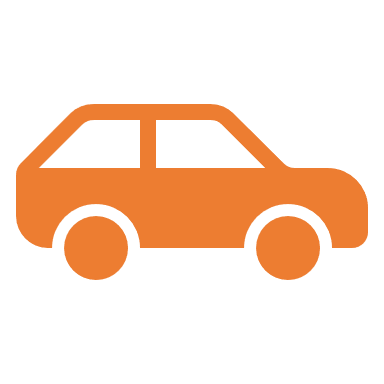 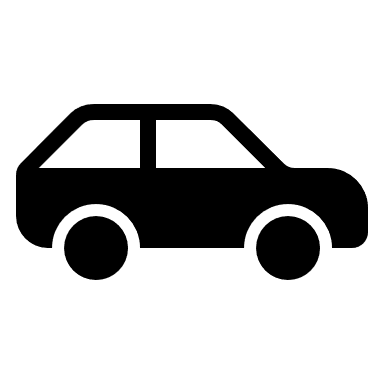 [Speaker Notes: In high tech settings, some firms sell their major IT through distributors and everything else over the Internet
	Thus, customers can access anything the supplier makes, but most business goes to independent resellers 
	The supplier contents itself with product sales that do not interest this channel anyway]
Unwanted Channels: Gray Markets
One of the most pressing issues for channel managers, especially in global markets, is the existence and persistence of gray markets
Gray marketing is the sale of authorized, branded products through unauthorized channels
Not to be mistaken with black marketing or counterfeiting
Gray markets are typically legal in most situations
Counterfeiting refers to the selling of fake goods/knock-offs, which is illegal around most parts of the world
The usual suppliers for gray markets are as follows:
Authorized distributors and dealers (often from other markets)
Professional arbitragers, including import/export houses
Professional traders, many of whom live near market borders and transport lower priced goods to sell in a higher priced market
[Speaker Notes: Gray markets provide less customer service than authorized channels.
A great variety of products get sold through gray markets, including luxury watches and designer clothing
The ultimate source and victim of gray marketing is the supplier itself, whether either its home office or its foreign divisions]
Gray Markets – Example: Costco (USA/Global)
Costco offers its consumers a great place to obtain deals on designer clothing and goods, but it obtains many of these products through gray marketing, prompting some manufacturers to bring suit against this.
Costco obtained Omega Seamaster watches from an authorized Omega distributor in Europe to resell in the US, buying the watches at a much lower price than sold by US Omega retailers.
After some legal setbacks brought by Omega, Costco eventually prevailed in the case based on the doctrine that a firm can resell anything acquired legally.
Yakima has expressed frustration with Costco for selling gray market items in its stores, but the justification by the retailer remains the same.
Ripe Environments for Gray Markets
Differential pricing to different channel members 
one channel over-orders to get a discount, then sells off the excess to unauthorized channels at a non-discounted price
different prices charged in separate geographic markets, whether because of taxation, exchange rate differences, or varying price sensitivities
When domestic products are sold through high-service, high-price channels IT can encourage gray-marketed good through discount retailers
Economic fundamentals - The development of emerging markets and worldwide liberalization of trade
Creates incentives for firms to capitalize on brand equity and volume potential by offering similar products across countries
The moment price differences arise between territories, substantial gains become available through arbitrage (buying/selling of assets)
Players in the Gray Market
37
[Speaker Notes: It seems to be in the Producers best interest to intercept and monitor gray goods]
Manufacturers in Gray Markets
Despite manufacturers’ legal recourse to limit the proliferation of gray goods, they rarely do so, especially when:
Violations are difficult to detect or document (e.g., in distant markets, when customers are geographically dispersed)
The potential for one channel to free ride on another is low anyway (e.g. resellers provide little service or charge separately for services rendered).
The product is more mature
The distributor supplying the gray market does not carry competing brands in the focal product category 
Manufacturers often look the other way 
Seeking enforcement comes with high costs and low benefits
Some may have positive dispositions towards gray markets
Increases their market coverage (they can serve two segments) 
Puts pressure on authorized dealers to work harder
[Speaker Notes: Gray markets are particularly active in developed economies such as the US, CAN, or EU, where manufacturers have the means and legal framework to stop them.
The last item may be the most surprising, because these distributors seemingly should be far more vulnerable to pressure applied by the supplier. But suppliers appear to indulge these distributors, because they perform well and exhibit a form of loyalty that is stronger than that displayed by a diversified distributor.

Such suppliers could profit from privately tolerating gray markets – while publicly objecting them – as long as their authorized channels do not cut back their own purchases or support in protest. They can serve two market segments: (1) the segment that visits traditional market resellers and cares about the shopping experience (2) the customer that will buy from anywhere and anyone, as long as the price is low]
Balanced Relationships
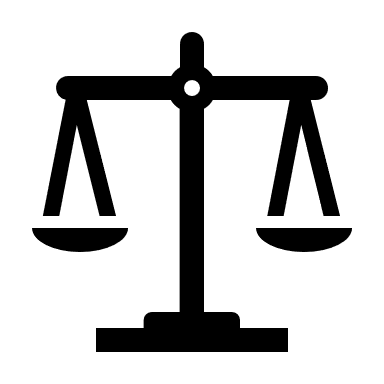 In a balanced relationship, each side tends to be differentiated and has many alternatives to the current channel partner. Thus, upstream and downstream channel members are both powerful (balanced power), so they tend to be intolerant of coercive tactics. (e.g. industrial marketing channels in developed economies) 
Actions that trigger conflict in balanced relationships might include:
Adding a mass merchandiser
Adding a new dealer to the existing dealers territory
Withdrawing a product line
Imposing an outside credit agency to approve the dealer’s credit applications
Dealers may react to such destructive actions by:
Passive acceptance (saying or doing very little in response)
Venting by complaining vigorously without taking action
Neglecting the supplier by relegating the line a lower priority and cutting back on resources
Threatening to stop selling the line (even if it means closing the business)
Engaging the supplier in constructive discussion to try to work things out and improve the situation
39
[Speaker Notes: Dealers often carry a limited number of product lines, supplied by a limited number of vendors. Often, they sell expensive items that demand high after sales service support, such as automobiles, garden equipment, or tires. Because they depend on a narrow range of products and suppliers, dealers are vulnerable to coercion or threats by the manufacturers whose lines they carry.
Dealer councils are a popular solution. These groups work with the supplier to reduce the destructive impact of its actions and facilitate communication between dealers and suppliers]
Aggravating the Effects of Conflicts
Perceived Unfairness exerts the greatest negative impact on channel member cooperation and flexibility.
When channel members perceive greater unfairness, they often attribute negative motives to the seller

How do channel members cope with conflict?
Try to keep conflict from escalating into a dysfunctional zone by developing institutionalized mechanisms (e.g. arbitration boards, norms of behavior) to diffuse disputes before they harden into hostile attitudes
Adopt patterns of behavior for resolving conflicts after they manifest
[Speaker Notes: Perceived unfairness aggravates the negative effects of conflict and opportunism on channel performance. It also amplifies the negative impacts of any background conflict.

Channel members who perceive unfairness respond severely to conflict, often with strong, negative emotions (e.g. anger), which increases the severity of their responses, starting a negative spiraling circle of action and reaction between channel members.]
Conflict Resolution Strategies
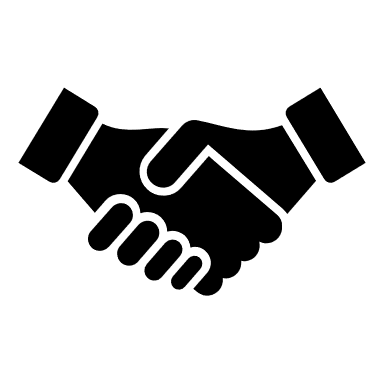 Key Ideas:
Forestalling Conflict through Institutionalization
Information- Intensive Mechanisms
Third-Party Mechanisms
Building Relational Norms
Using Incentives to Resolve Conflicts
Forestalling Conflict through Institutionalization
Policies become institutionalized when channel members institute policies to address conflicts in early stages, or even before it arises 
e.g. joint memberships in trade associations, distributor councils, exchange-of-personnel programs
Some channels rely on built-in appeals to third parties such as boards of arbitration or mediation (as is particularly popular in Europe)	
These channels serve subtle conflict management functions
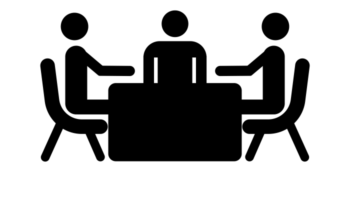 [Speaker Notes: Institutionalized policies are part of the environment, are unquestioned, or even taken for granted]
Four Approaches to Conflict Resolution
The Four Approaches
Information-intensive mechanisms
Third-party mechanisms
Building relational norms
Using incentives
44
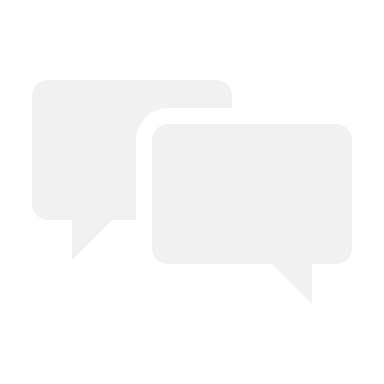 1. Information-intensive mechanisms
Heads off conflict by creating a better means to share information
can be risky and expensive since both sides divulge sensitive information and must devote resources to communicating
Trust and cooperation help to make conflict manageable
Joint membership in trade associations allows members to contain conflict through an institutionalized approach 
e.g. a committee founded by the Grocery Manufacturers of American and the Food Marketing Institute developed the universal product code
Personnel exchanges as an institutional vehicle seek to turn channel members’ focus toward devising solutions rather than engaging in conflict 
e.g. Walmart and Procter and Gamble’s close connections are facilitated their personnel exchanges, which require clear guidelines. Participants have the opportunity to meet with channel counterparts with similar tasks responsibilities, professions, and interests
[Speaker Notes: Due to their close connections, Procter and Gamble require clear guidelines because:
	the likely disclosure of proprietary information
	participants return to their employers with a  new, interorganizational view of their jobs
	greater personal and professional involvement between channels and additional training]
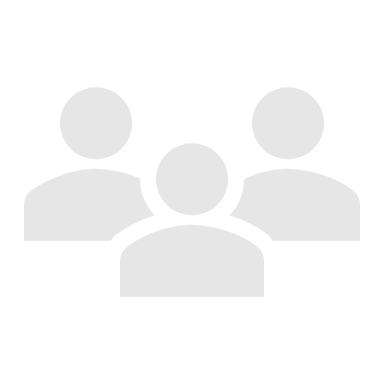 2. Third party mechanisms
Mediation and arbitration, the most widely used third-party mechanism, introduce third parties that are not involved in the channel
Mediation is the process whereby a third party attempts to settle a dispute by persuading the parties to continue their negotiations or consider the mediator’s procedural or substantive recommendations
Neither party is obliged to accept the recommendations
Arbitration allows the third party to make the decision, and both parties state in advance that they will honor the final and binding decision.
In compulsory arbitration, the parties are required by law to submit their dispute to a third party
In voluntary arbitration, the parties voluntarily submit their dispute, such that reneging on the decision represents a major breach of confidence
Arbitration offers all the benefits of mediation, plus the advantage that disputants can blame the arbitrator is their constituents object to the settlement 
Some firms practice sequences of mediation and arbitration
[Speaker Notes: Mediators offer a fresh view of the situation, which may enable it to perceive opportunities that insiders cannot. They also help disputing parties find underlying points of agreement and promote integrative (win-win) solutions. The mediator allows both parties to save face, by making concessions without appearing weak. Disputants often perceive the process as fair. (high settlement rate of 60-80%)
Arbitrators often begin with a formal fact-finding hearing that operates much like a judicial procedure with witnesses, presentations, and cross-examinations]
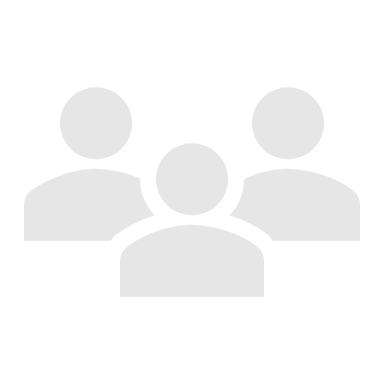 2. Third party mechanisms (continued)
Members who use a sequence of mediation-arbitration agree upfront that if the mediator cannot settle the dispute, it will pass to an arbitrator – usually he same person who served as a mediator
In an arbitration-mediation sequence, the arbitrator instead places their secret decision in a sealed envelope, and then the issue passes onto mediation. If the parties cannot agree, they open the envelope, they open the envelope and abide by that decision.
Institutionalizing the practice of taking disputes to third parties can also forestall conflict because channel members work to settle their disputes internally as they face the prospect of outside intervention.
The third party serves as a safety net for dealing with  conflict after it climbs too high
[Speaker Notes: The input of third parties can contribute to the success of channel relationships, because third-party interventions prompt greater satisfaction among channel members with the financial rewards they derive from their relationship.]
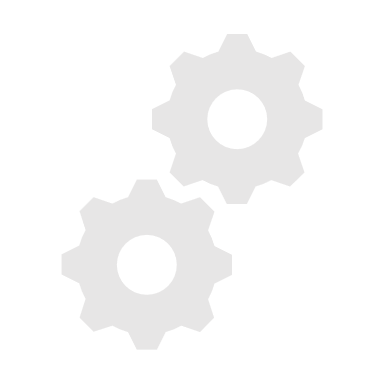 3. Building relational norms
Relational norms these  preceding mechanisms are policies that can be proactively devised, consciously put into place, and continually maintained by management to forestall conflict or address it once it occur. 
In a channel, norms entail expectations about behavior, shared by all members. In alliance channels, common norms include:
Flexibility: Channel members expect each other to adapt readily to changing circumstances, with a minimum of obstruction and negotiation.
Information exchange: Channel members share all pertinent information – no matter how sensitive – freely, frequently, quickly, and thoroughly. 
Solidarity: Everyone works for mutual, not just one-sided, benefits.
Management can’t just decide one day to create relational norms. Norms emerge from the daily interactions of the people who constitute the marketing channel.
48
[Speaker Notes: Take contracts for example:
Moderately detailed contracts reduce “destructive” conflict, by leaving sufficient room for give-and –take negotiations, but still providing a framework that regulates behaviors. Overly detailed contracts instead lead to behavioral rigidity and create potential problems in the relationship. 
Norms govern how channel members manage their relationship over time, according to the functioning of that relationship.

These relational norms tend to come in a package: a relationship attains high levels of all these norms if it reaches a high level in any of the,. These norms encourage various players to refrain from coercion and make an effort to work through their differences, which keeps conflict within functional zones. 
Unlike policies, norms are not easy to observe, announce, publicize, or control.]
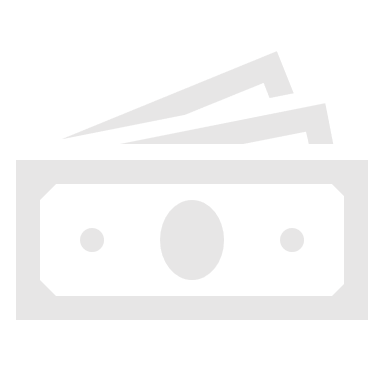 4. Using incentives
Economic incentives work well, almost universally, regardless of their personalities, players, or history of the relationship. 
Appealing to economic self-interest is a highly effective way to settle disputes
Good negotiators base their arguments on economics, then combine them with a strong program of communications in a good interpersonal working relationship
e.g. manufacturer-sponsored promotions aimed at retailers
Manufacturers accuse retailers of taking promotion money (for point-of-purchase advertising and displays for in-store use) and not mounting it. Retailed accuse manufacturers for not fulfilling promised shares of promotion allowance. 
This can be resolved if the manufacturer combines appealing economic incentives that encourage participation in a pay-for-performance system that pays the retailer for the items sold on promotion.
4. Using incentives (continued)
To function effectively, economic incentives must do more than offer a better price or higher allowance, options that are visible and easy for competitors to match. Persuasive economic arguments feature a portfolio of elements that collectively create positive returns for a channel partner.
For example, independent sales agencies strongly appreciate a product that can generate profits by:
Compensating for lower volume sales with a higher commission rate, or vice versa.
Overcoming lower commission rates by being easier to sell, such that it demands less sales time (i.e. cut costs).
Establishing the sales agent in a growing product category, to contribute to future profits.
Increasing overall sales synergy and spurring sales of other products in the agent’s portfolio.
Independent agencies respond to indirect, risk-oriented arguments. A principal should try to convince its agents that sales of products are not unpredictable but rather can be accurately forecasted.
50
[Speaker Notes: Such arguments can be conveyed more effectively by principals that invest in vigorous, two-way communication programs within the channel. Unfortunately though, economic incentives can rapidly multiply and become difficult to administer. Channel networks have so many points of contact across so many organizations, that the sheer task of keeping track of channels and incentives becomes daunting.]
Approaches to conflict management and resolution: Omni-channel vs. Multi-channel
Because the distinct entities in an omni-channel try to coordinate their activities to deliver a seamless experience to the end user, conflict is inevitable. Much of this conflict is likely to be functional. 
Interdependence and commitment are greater since coordination and teamwork is necessary for a seamless experience
In contrast, conflict in multi-channel settings may be more dysfunctional; these parties are concerned about cannibalization and confront frustrated end-users, confused by the separate offerings in the various channels (e.g. promotions offered in one channel and not the other).
Interdependence and commitment diminish because parties have little motive to synchronize their offerings
Expect less functional conflict and knowledge sharing – destructive conflict is likely
Figure 5.3. compares this relational landscape.
Interdependence
Decreases
Increases
Omni-Channel
Multi-Channel
Decreases
Increases
Commitment
Decreases
Increases
Functional Conflict
Figure 5.3 The Relational Landscape in Omni-Channel Versus Multi-Channel Settings
Takeaways
A good way to assess the true degree of conflict is to index, for each relevant issue, the
Frequency of disagreement
Intensity of disagreement
Importance of the issue
If any element is low, the issue is not a real source of conflict.
Takeaways
Conflict is inevitable in marketing channels because of their 
Built in viewpoints and goal differences
Perceptual variations, which arise because channel members see different pieces of the channel environment
Clashes over domains (roles, responsibilities, territories)
Takeaways
Domain conflict is especially prominent in multi-channel situations, which demand creative solutions, such as communication, concession, compensation, win-win approaches, product differentiation, or acceptance.
Gray markets are growing rapidly, because both upstream and downstream channel members have reasons to permit them, regardless of their complaints.
Takeaways
Institutionalized mechanisms to contain conflict early include information-intensive strategies and the use of third parties.
Conflict also can be resolved through economic incentives, which should be less visible, combine with good communication, and encourage channel members to make some investment
Conflict can be more functional in omni-channel situations